II UNIDADAportes de las investigaciones  psicolingüísticas  a la comprensión del desarrollo del lenguaje y a la adquisición de la lengua escrita
ENEP-ST-F-15											 V00/102017
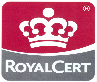 Contenidos:	1. El desarrollo de la comunicación del lenguaje.	2. Adquisición del sistema de escritura y evolución de los 			conocimientos sobre la lengua escrita.
ENEP-ST-F-15											 V00/102017
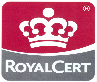 “Desarrollo psicológico y educación, 1 psicología evolutiva. “ Coll, C., Palacios,J & Marchesi, A. (2009) (Comps.). Madrid: Alianza,1999  pp ( 227-252) 

“Diálogos sobre alfabetización inicial” Dávalos, A. (2017) México: Trabajos Manuales Escolares (Parte I)

“La adquisición del lenguaje, un resumen en 2011” López – Ornat, S.  (2011) Revista Logopedia (1,1), 1.- 11

Nemirovsky, M. (1999) “Sobre la enseñanza del lenguaje escrito y temas aledaños”. Barcelona. Paidós

	ENEP-ST-F-15																					 	V00/102017
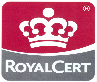 Delval, J. (1994) “El lenguaje. En el desarrollo humano”. Madrid: Siglo XXI (Cap. 12)

Ferreiro, E. (1997) “La representación del lenguaje y el proceso de alfabetización. En Alfabetización. Teoría y práctica “. 
     México: Siglo XXI, pp.  13- 28 y 158- 175

Vernon, S. (2004) “Tres distintos enfoques en las propuestas de alfabetización inicial “
      en Pellicer, A. y Vernon, S. (Comps) (2004). Aprender y enseñar la lengua escrita en el aula .México:
      SM Cap. 7 (Parte II)

Romero, S. (1999) “La comunicación y el lenguaje: aspectos teóricos básicos para los profesores de educación básica” México: Secretaría de Educación Pública, Subsecretaría de Educación Básica y Normal de Fondo Mixto de Cooperación Técnica y Científica México-España.

Tolchinsky, L. y Simó, R. (2001)  “Escribir y leer a través del curriculum” . Barcelona: Universidad de Barcelona

Serra, M. , E. Serrat,R., Solé, I., A. Bel y M. Aparici. )2000) “ La adquisición del lenguaje.” Barcelona: Ariel Psicología
ENEP-ST-F-15				 V00/102017
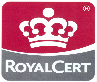 Aportes de las investigaciones psicolingüísticas a la comprensión del desarrollo del lenguaje y de adquisición de la lengua escrita
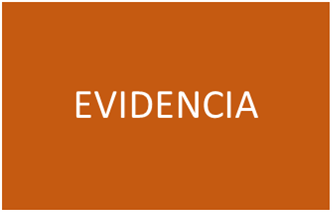 Reporte de análisis de  caso: estado de desarrollo del lenguaje oral y el nivel  de conceptualización.
UNIDAD II
Selección de información teórica revisada para su uso en situaciones de análisis e interpretación con eficacia y eficiencia.
Nivel de comprensión de los procesos de aprendizaje implícitos en el aprendizaje de la lengua oral y escrita desde una postura constructivista.
Identificación de los procesos implícitos en el desarrollo lingüísticos de los niños en edad escolar.
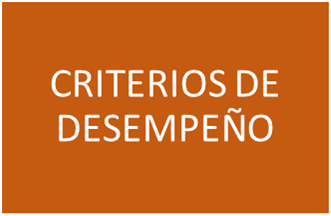 ENEP-ST-F-15																					 V00/102017
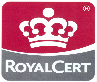 Tareas:
Investigar biografías  de los siguientes y principales aportaciones al estudio de la adquisición y desarrollo del lenguaje:
Skinner, Chomsky, Piaget, Vygotsky, Brunner
Cuadro sinóptico que incorpore las teorías sobre adquisición o desarrollo de lenguaje y los elementos lingüísticos que toman en cuenta.

Textos : “La adquisición del lenguaje, un resumen,2011” S. López
	“El  lenguaje. En “El desarrollo humano” de Juan Delval
 Video - documental: “El desarrollo del lenguaje” de la UBA
ENEP-ST-F-15											 V00/102017
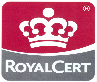